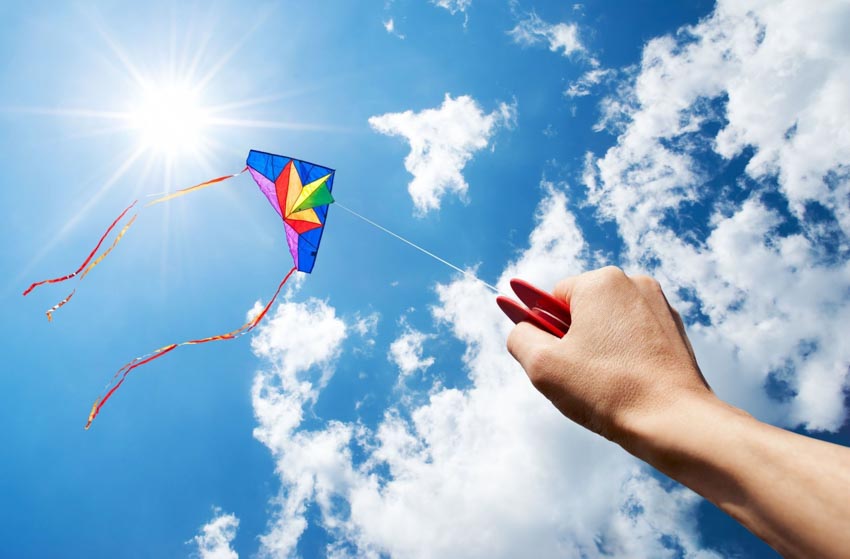 PHÒNG GIÁO DỤC VÀ ĐÀO TẠO ………….
TRƯỜNG TRUNG HỌC CƠ SỞ ………………
MÔN TOÁN 8 (cánh diều)
GVSB: Nguyễn Thị Hải Yến
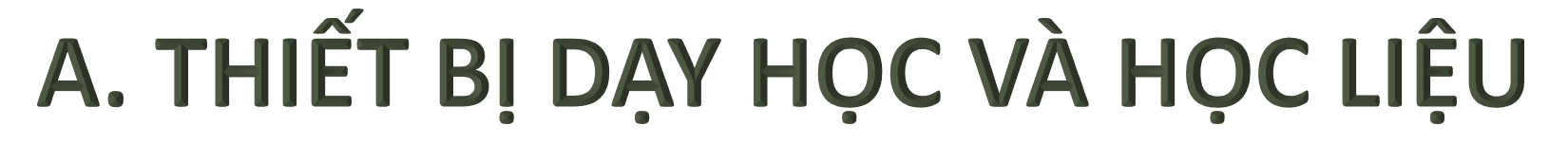 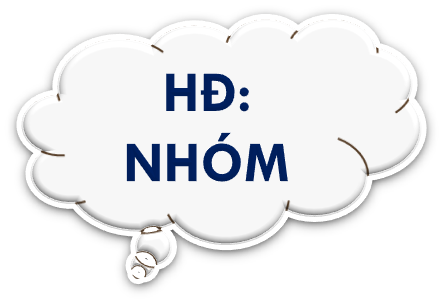 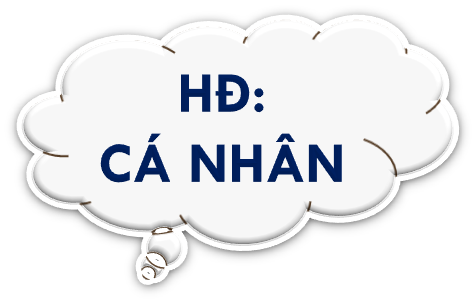 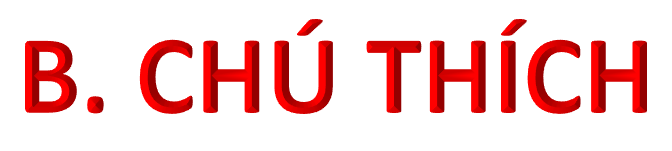 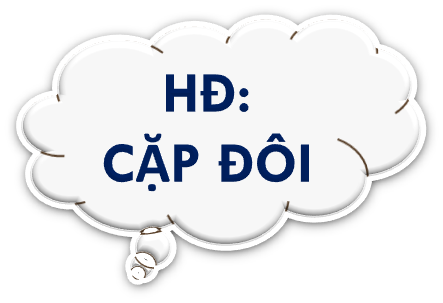 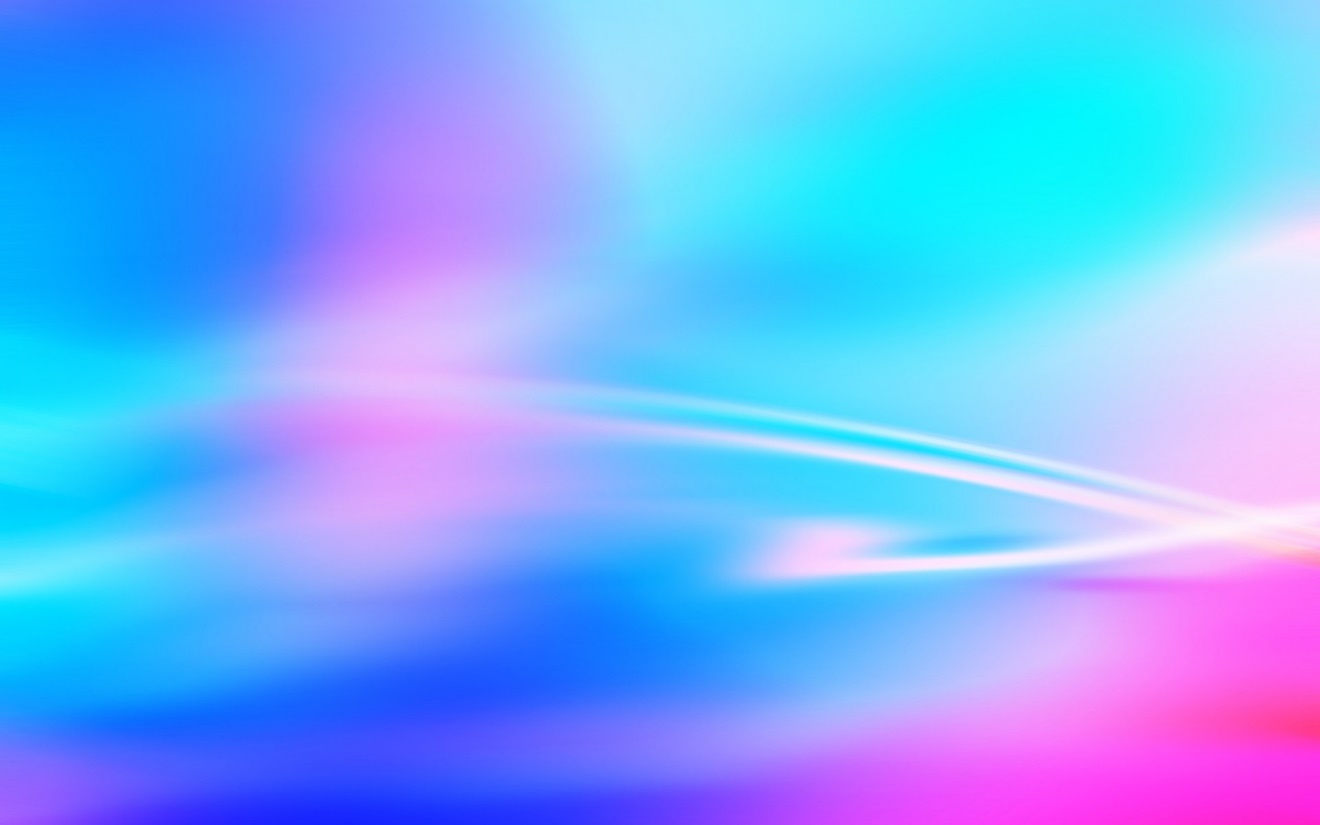 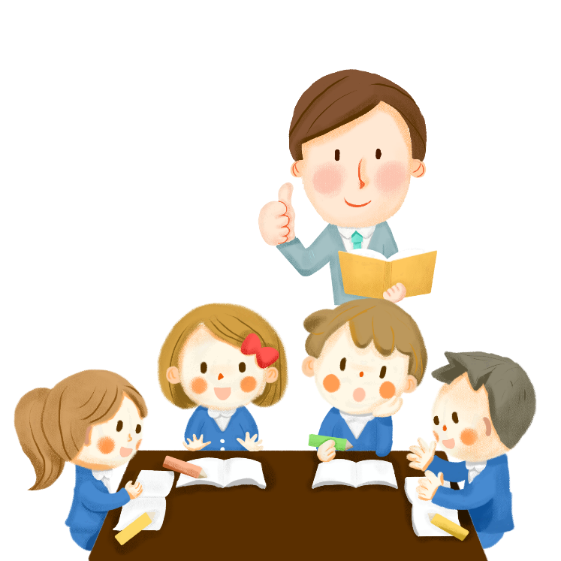 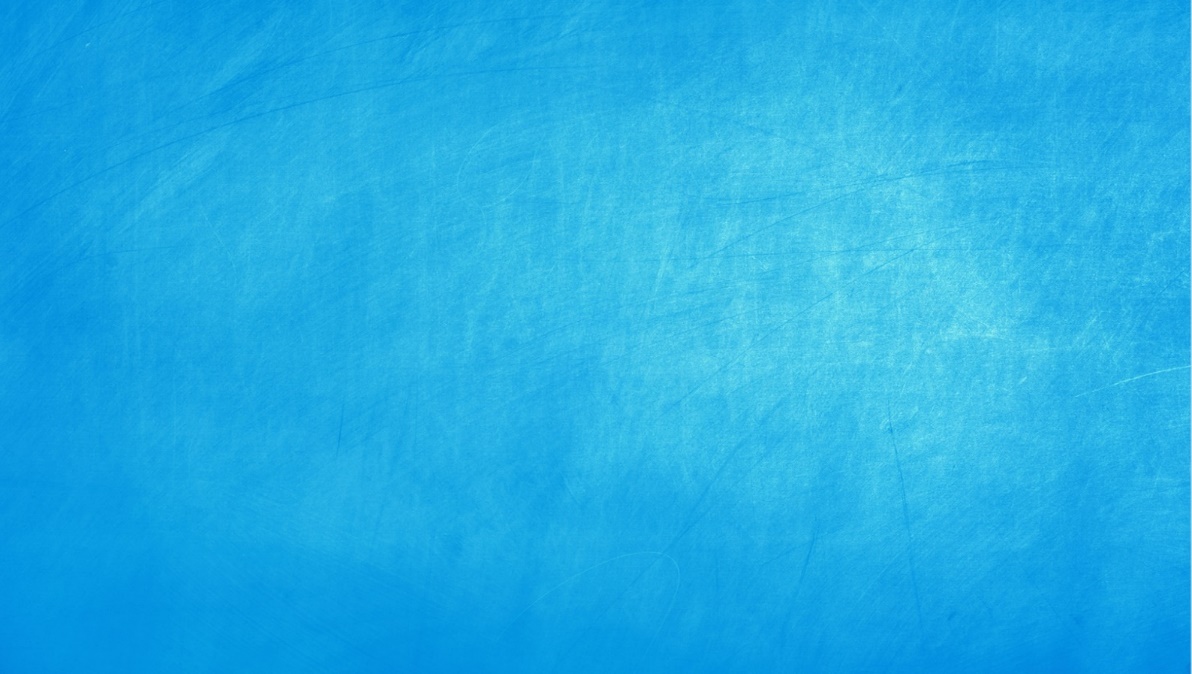 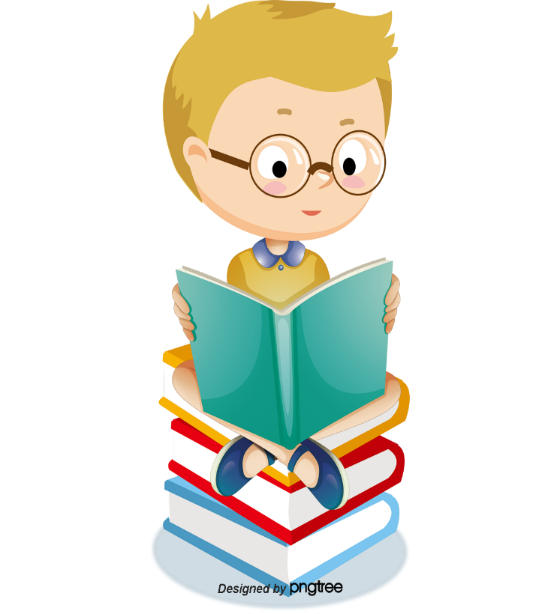 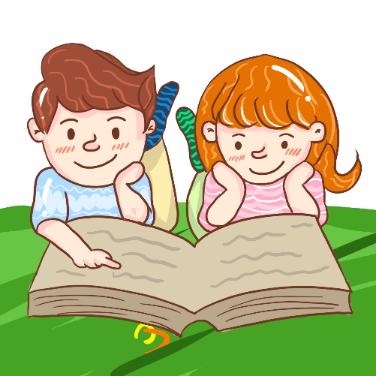 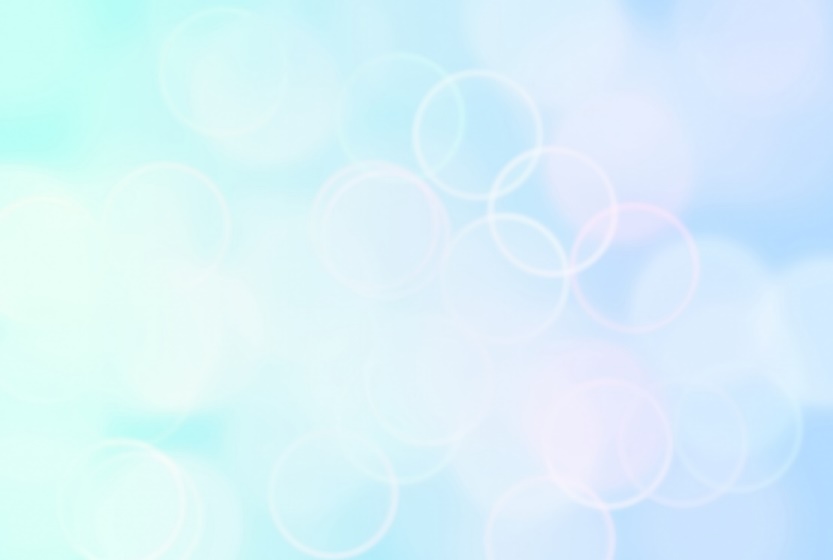 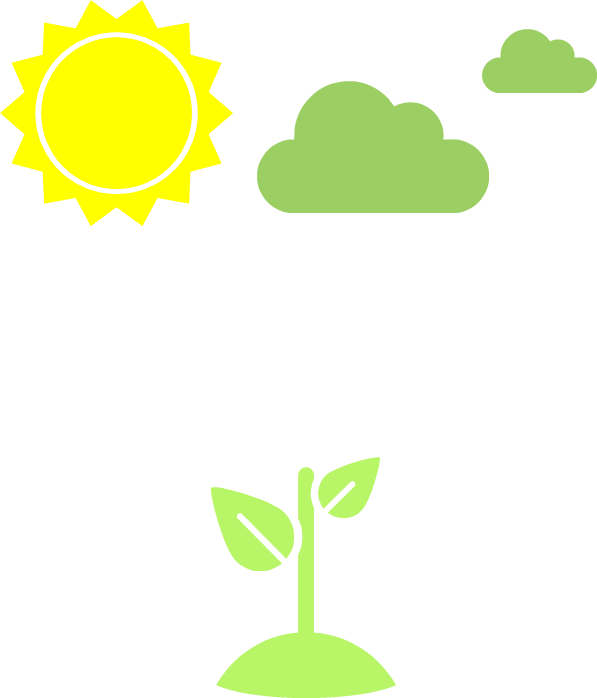 Hình thành kiến thức
Mở đầu
Vận dụng
Luyện tập
CÁC HOẠT ĐỘNG
Game: Hộp quà may mắn
HOẠT ĐỘNG
1
3
4
2
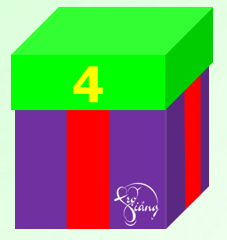 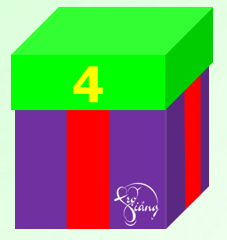 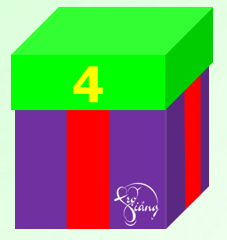 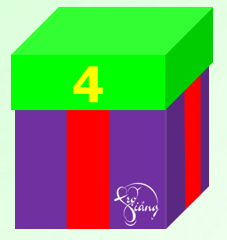 1
2
3
4
Mở đầu
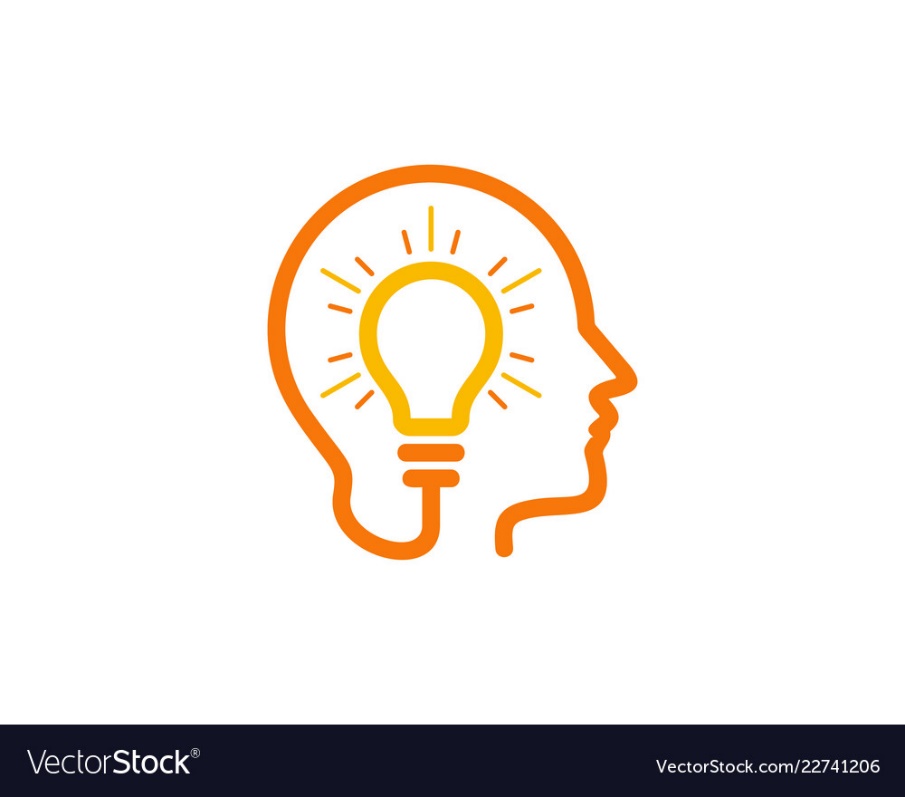 Luật chơi:
- Có 4 hộp quà đánh số thứ tự từ 1 đến 4, trong đó có 1 hộp quà may mắn và 3 hộp… cực kì may mắn (chứa các câu hỏi).
-Trả lời đúng các câu hỏi sẽ nhận được phần quà tương ứng.
- HS giơ tay dành quyền trả lời.
[Speaker Notes: Bấm vào hộp quà (không bấm vào số 1 ở hộp quà) để mở slide câu hỏi và trả lời. Sau đó bấm mũi tên để quay lại.
Bấm vào oval đỏ để mở quà và làm biến mất hộp quà đã chọn.]
HỘP QUÀ MAY MẮN
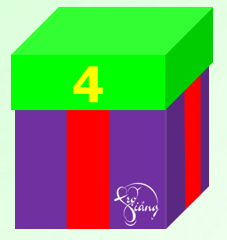 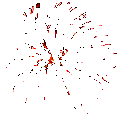 2
CHÚC MỪNG
CHÚC MỪNG
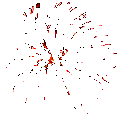 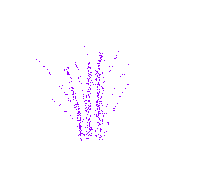 CHÚC MỪNG
CHÚC MỪNG
0
1
2
3
4
5
6
7
8
9
10
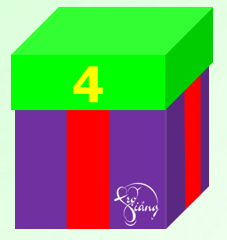 1
Câu 1: Cho hàm số y = x- 2. Hệ số của x là:
Sai rồi
Đúng
A
B
Sai rồi
Sai rồi
C
D
[Speaker Notes: Bấm vào đồng hồ để chạy thời gian
Bấm vào các chữ cái A, B, C ,D để hiện kết quả.
Bấm vào mũi tên để quay lại slide 2]
Phần thưởng của bạn là:
 Một điểm 9
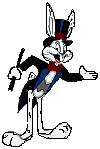 9
+
0
1
2
3
4
5
6
7
8
9
10
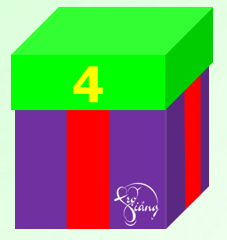 3
a)
d)
c)
b)
Câu 2: Tìm ra hàm số không là hàm số bậc nhất trong các hàm số sau:
Sai rồi
Đúng
A
B
Sai rồi
Sai rồi
C
D
y = 0.x + 2 có dạng y = ax + b nhưng a = 0 nên không là hàm số bậc nhất.
Phần thưởng cả bạn là: 
Một tràng pháo tay
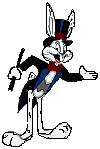 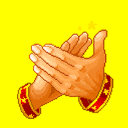 0
1
2
3
4
5
6
7
8
9
10
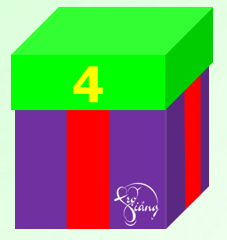 4
Câu 3: Cho hàm số y =3x – 2. Giá trị của y tương ứng với x = 5 là:
a)
d)
c)
b)
Sai rồi
Sai rồi
A
B
Đúng
Sai rồi
C
D
Thay x = 5 vào hàm số y = 3x – 2 ta được: 
                               y = 3.5 – 2 = 13
Phần thưởng của bạn là:
 Một điểm 10
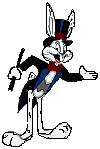 10
+
Phần thưởng của bạn là:
Cái bắt tay của bạn ngồi cạnh mình.
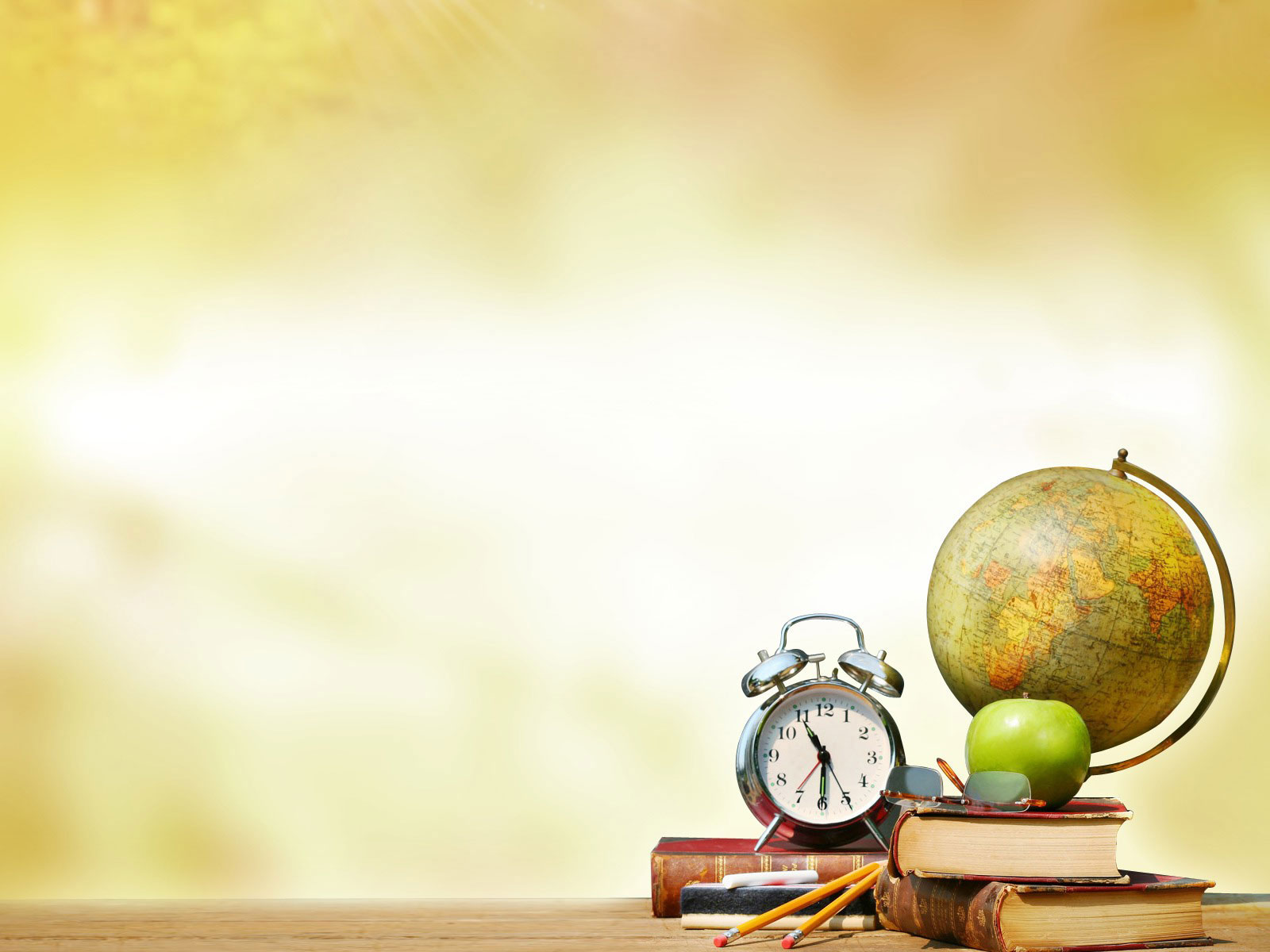 CHƯƠNG 3:
HÀM SỐ VÀ ĐỒ THỊ
BÀI 3:
HÀM SỐ BẬC NHẤT
y = ax + b (a ≠ 0)
(Tiết 2)
Mục tiêu:
- Vận dụng được hàm số bậc nhất vào giải quyết một số bài toán thực tiễn.
HOẠT ĐỘNG
Hình thành kiến thức
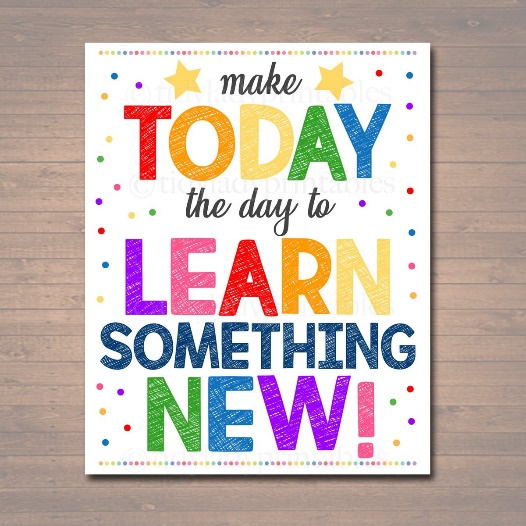 HÀM SỐ BẬC NHẤT y = ax + b (a ≠ 0)
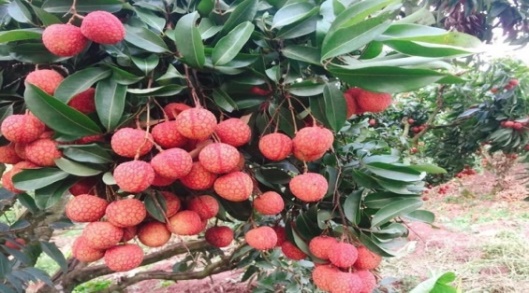 II. ỨNG DỤNG
EM CÓ BIẾT
Vải thiều còn có một cái tên khác là Lệ chi. Ở nước ta, vải thiều Thanh Hà và vải thiều Lục Ngạn là nổi tiếng nhất.
Vải thiều Thanh Hà (tỉnh Hải Dương) có màu nâu đen, sun lại và không hề thành hạt như vải bình thường. Cây vải tuổi càng cao có nghĩa hạt sẽ càng nhỏ.
Vải thiều Lục Ngạn (tỉnh Bắc Giang) thường có kích thước to hơn, khi chín có màu đỏ tươi, hạt nhỏ, cùi dày, ngọt sắc. Hai loại vải này đều không chỉ nổi tiếng trong nước mà còn được xuất khẩu đi nhiều nước trên thế giới.
Bài 3: HÀM SỐ BẬC NHẤT y = ax + b (a ≠ 0)
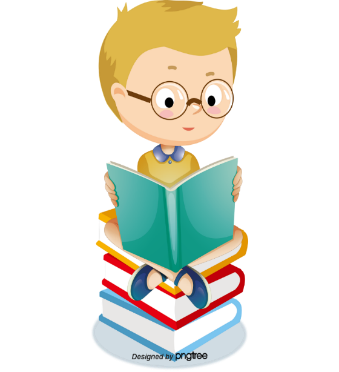 II. ỨNG DỤNG
Ví dụ 3 (SGK/68):
Giá bán 1 kg vải thiều loại I là 35000 đồng.
a) Viết công thức biểu thị số tiền y (đồng) thu được khi bán x kg vải thiều loại I. Hỏi y có phải là hàm số bậc nhất của x hay không?
b) Tính số tiền thu được khi bán 15 kg vải thiều loại I.
c) Cần bán bao nhiêu kg vải thiều loại I để thu được số tiền 1400000 đồng?
Bài 3: HÀM SỐ BẬC NHẤT y = ax + b (a ≠ 0)
II. ỨNG DỤNG
Ví dụ 3 ( SGK/68):
Giải
a) Công thức biểu thị số tiền y  (đồng) thu được khi bán x kg vải thiều loại I là                   .
y = 35000x
Vậy y là hàm số bậc nhất của x.
b) Số tiền thu được khi bán 15 kg vải thiều loại I là:
35000 . 15 = 525000 (đồng)
c) Số kg vải thiều loại I cần bán để thu được số tiền 1400000 đồng là:
1400000 : 35000 = 40 (kg).
Bài 3: HÀM SỐ BẬC NHẤT y = ax + b (a ≠ 0)
II. Ứng dụng
EM CÓ BIẾT
Trong thời gian trước năm 1960, đơn vị đo nhiệt độ được dùng chủ yếu là độ F. Độ F chính là viết tắt của tên người sáng lập ra nó - nhà vật lý người Đức Fahrenheit. 
Với Fahrenheit, ông định nghĩa độ F theo trạng thái của nước, ở 32o F nước sẽ đóng băng và nước sẽ sôi ở mức nhiệt 212o F.
Bài 3: HÀM SỐ BẬC NHẤT y = ax + b (a ≠ 0)
II. ỨNG DỤNG
EM CÓ BIẾT
Bài 3: HÀM SỐ BẬC NHẤT y = ax + b (a ≠ 0)
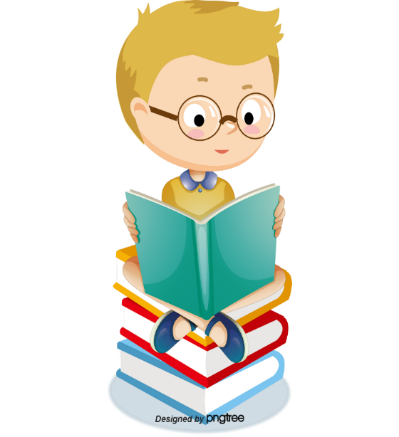 II. ỨNG DỤNG
Ví dụ 4 ( SGK/68; 69):
Để đổi từ độ Fahrenheit (độ F) sang độ 
Celsius (độ C), người ta dùng công thức sau:


a) C có phải là hàm số bậc nhất của F không? Vì sao?
b) F có phải là hàm số bậc nhất của C không? Vì sao?
c) Hãy tính nhiệt độ theo độ F khi biết nhiệt độ theo độ C là 100oC.
Bài 3: HÀM SỐ BẬC NHẤT y = ax + b (a ≠ 0)
II. ỨNG DỤNG
Ví dụ 4 ( SGK/68; 69):
Giải
Vậy C là hàm số của F.
Bài 3: HÀM SỐ BẬC NHẤT y = ax + b (a ≠ 0)
II. ỨNG DỤNG
Ví dụ 4 (SGK/68):
Giải
Vậy F là hàm số bậc nhất của C.
hệ số tự do là 32
c) Khi C = 100 (o C) thì
Vậy nhiệt độ theo độ F là 212o F
HOẠT ĐỘNG
Luyện tập
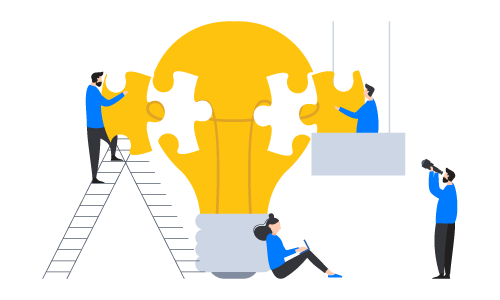 Bài 3: HÀM SỐ BẬC NHẤT y = ax + b (a ≠ 0)
II. ỨNG DỤNG
Luyện tập
Dạng 3: Bài toán thực tế
Phương pháp giải: 
- Xác định các đối tượng tham gia vào bài toán
- Xác định mối quan hệ giữa các đại lượng
- Viết công thức thể hiện mối quan hệ giữa các đại lượng.
- Nếu công thức có dạng y = ax + b (a ≠ 0) là hàm số bậc nhất.
Bài 3: HÀM SỐ BẬC NHẤT y = ax + b (a ≠ 0)
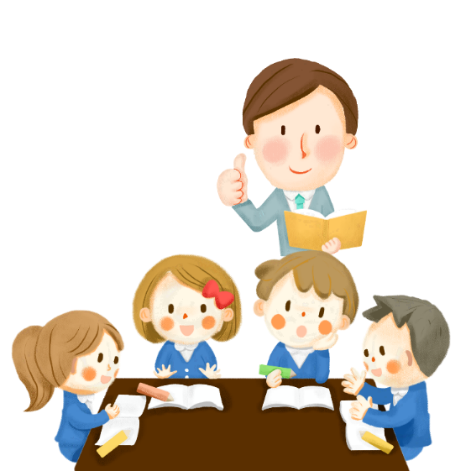 II. ỨNG DỤNG
Luyện tập
Ví dụ 5 (SGK/69):
- Cả lớp chia thành 4 nhóm.
- Nhiệm vụ: Đọc và làm ví dụ 5 theo nhóm; Trình bày bài làm vào bảng phụ, thời gian: 6 phút.
[Speaker Notes: Các nhóm làm vào bảng phụ, sau đó nhận xét chéo. Nhóm nhanh nhất được treo lên bảng để gv nx chốt kthuc. HĐ này động viên khích lệ bằng pháo tay, ko cho điểm. Trước khi HĐN GV y/c HS gấp SGK]
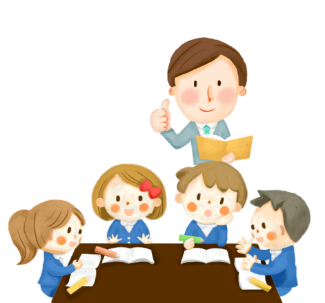 Bài 3: HÀM SỐ BẬC NHẤT y = ax + b (a ≠ 0)
II. ỨNG DỤNG
Ví dụ 5 (sgk/69): Ở dưới mặt biển, khi độ sâu tăng thêm 1m thì áp suất nước tăng thêm xấp xỉ                     
a) Viết công thức biểu thị áp suất nước               theo độ sâu x (m). Hỏi p có phải là hàm số bậc nhất của x hay không?
Hết giờ
2
1
6
5
4
3
TG
b) Một người thợ lặn ở độ sau 40m dưới mực nước biển. Tính áp suất nước tại vị trí của người thợ lặn đó.
c) Một người thợ lặn chịu đc áp suất tối đa là    
Hỏi người thợ lặn đó chỉ có thể lặn tới độ sâu tối đa là bao nhiêu mét để đảm bảo an toàn?
Bài 3: HÀM SỐ BẬC NHẤT y = ax + b (a ≠ 0)
II. ỨNG DỤNG
Luyện tập
Ví dụ 5 (sgk/69):
Giải
a) Công thức biểu thị áp suất nước p (N/m2) theo độ sâu
 x (m) là:
p = 10300x.
Vậy p là hàm số bậc nhất của x.
b) Áp suất nước tại vị trí của người thợ lặn đó là:
10300.40 = 412 000 (N/m2)
Bài 3: HÀM SỐ BẬC NHẤT y = ax + b (a ≠ 0)
II. ỨNG DỤNG
Luyện tập
Ví dụ 5 (sgk/69):
Giải
c) Với p = 505 000 (N/m2),
ta có  505 000 = 10 300x
Vậy người thợ lặn đó chỉ có thể lặn tới độ sâu tối đa là 49 (m) để đảm bảo an toàn.
Bài 3: HÀM SỐ BẬC NHẤT y = ax + b (a ≠ 0)
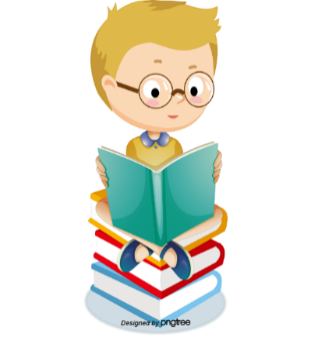 II. ỨNG DỤNG
Luyện tập 3 (sgk/69): 
Nếu hiện tại nước Anh là mùa đông thì London ở múi giờ +0, Hà Nội ở múi giờ +7. Giả sử vào thời điểm mùa đông của nước Anh, giờ London là x (giờ), giờ Hà Nội là y (giờ). Viết công thức biểu thị y theo x. Hỏi y có phải là hàm số bậc nhất của x hay không?
Giải:
Công thức biểu thị y theo x là: y = x + 7.
Vậy y có là hàm số bậc nhất của x.
HOẠT ĐỘNG
VẬN DỤNG
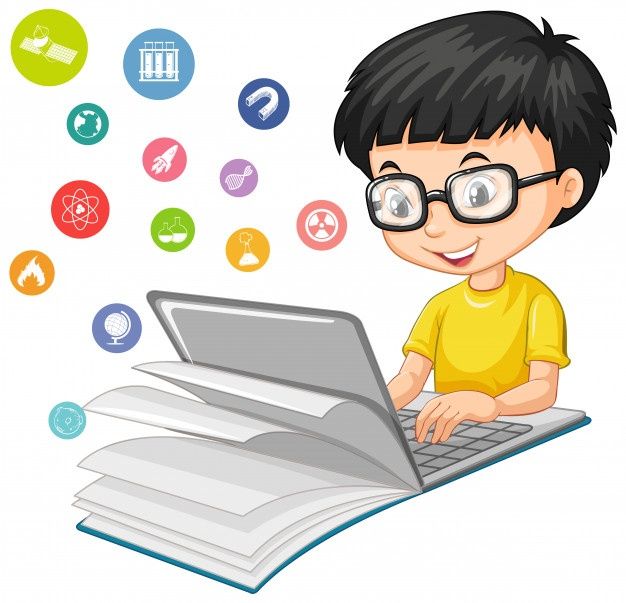 Bài 3: HÀM SỐ BẬC NHẤT y = ax + b (a ≠ 0)
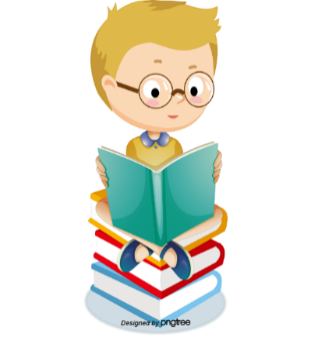 Vận dụng:
Bài 4 (SGK/70): Hiện tại, Nam đã để dành được 
300000 đồng. Bạn Nam đang có ý định mua một chiếc xe đạp trị giá 2000000 đồng. Để thực hiện điều kiện trên, bạn Nam đã lên kế hoạch mỗi ngày tiết kiệm 5000 đồng. Gọi m (đồng) là số tiền bạn Nam tiết kiệm được sau t ngày theo kế hoạch.
a) Viết công thức biểu thị m theo t. Hỏi m có phải là hàm số bậc nhất của t hay không?
b) Hỏi sau bao nhiêu ngày kể từ ngày bắt đầu tiết kiệm thì bạnNam có thể mua được chiếc xe đạp đó?
Bài 3: HÀM SỐ BẬC NHẤT y = ax + b (a ≠ 0)
Vận dụng:
Giải
Bài 4 (SGK/70):
a) Công thức biểu thị số tiền m (đồng) theo số ngày t là:
m = 5000t + 300000
Do đó m là một hàm số bậc nhất của t.
b) Thay m = 2000000 vào công thức m = 5000t + 300000
ta được: 2000000 = 5000t + 300000
Suy ra: t = (2000000 – 300000):5000 = 340.
Vậy sau 340 ngày kể từ ngày bắt đầu tiết kiệm thì bạn Nam sẽ mua được chiếc xe đạp đó.
[Speaker Notes: Bấm vào mũi tên nếu muốn xuống hướng dẫn về nhà.]
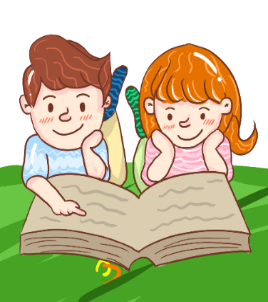 Bài 3: HÀM SỐ BẬC NHẤT y = ax + b (a ≠ 0)
Vận dụng:
Hết giờ
1
2
TG
Bài tập bổ sung:
Nhà máy A sản xuất 1 lô áo giá vốn 50000000 đồng và
 giá bán mỗi chiếc áo là 50000 đồng. Khi đó gọi y (đồng) là số tiền lãi (hoặc lỗ) của nhà máy thu được khi bán x cái áo.
a) Viết hệ thức biểu diễn y theo x. Hỏi y có phải là hàm số bậc nhất không? Vì sao? 
b) Hỏi nhà máy A phải bán bao nhiêu cái áo để đạt được số tiền lãi là 10000000 đồng?
[Speaker Notes: Cặp đôi nhanh nhất được trình bày và chấm điểm theo biểu điểm.
Bấm vào mũi tên nếu muốn xuống hướng dẫn về nhà.]
Bài 3: HÀM SỐ BẬC NHẤT y = ax + b (a ≠ 0)
Bài tập bổ sung:
Giải
a) Hệ thức biểu diễn y theo x là: y = 50000x – 50000000
1,5đ
Vậy y là hàm số của x vì hệ thức có dạng y = ax+b (a ≠0)
1,5đ
1,5đ
b) Thay y = 10000000 vào y = 50000x – 50000000 
ta được:
10000000 = 50000x – 50000000
1,5đ
50000x = 60000000,
2đ
Vậy nhà máy phải bán được 1200 cái áo thì số tiền lãi là                  10000000 (đồng).
2đ
HƯỚNG DẪN VỀ NHÀ
- Xem lại các bài làm và ví dụ đã học trong giờ.
- Làm các bài tập: 5; 6 (SGK/70).
- Tiết sau luyện tập.